Learning intentionIdentify the regions of Europe
Which European Countries are 
North
East
South
West

Find one of each, with an adult.
North
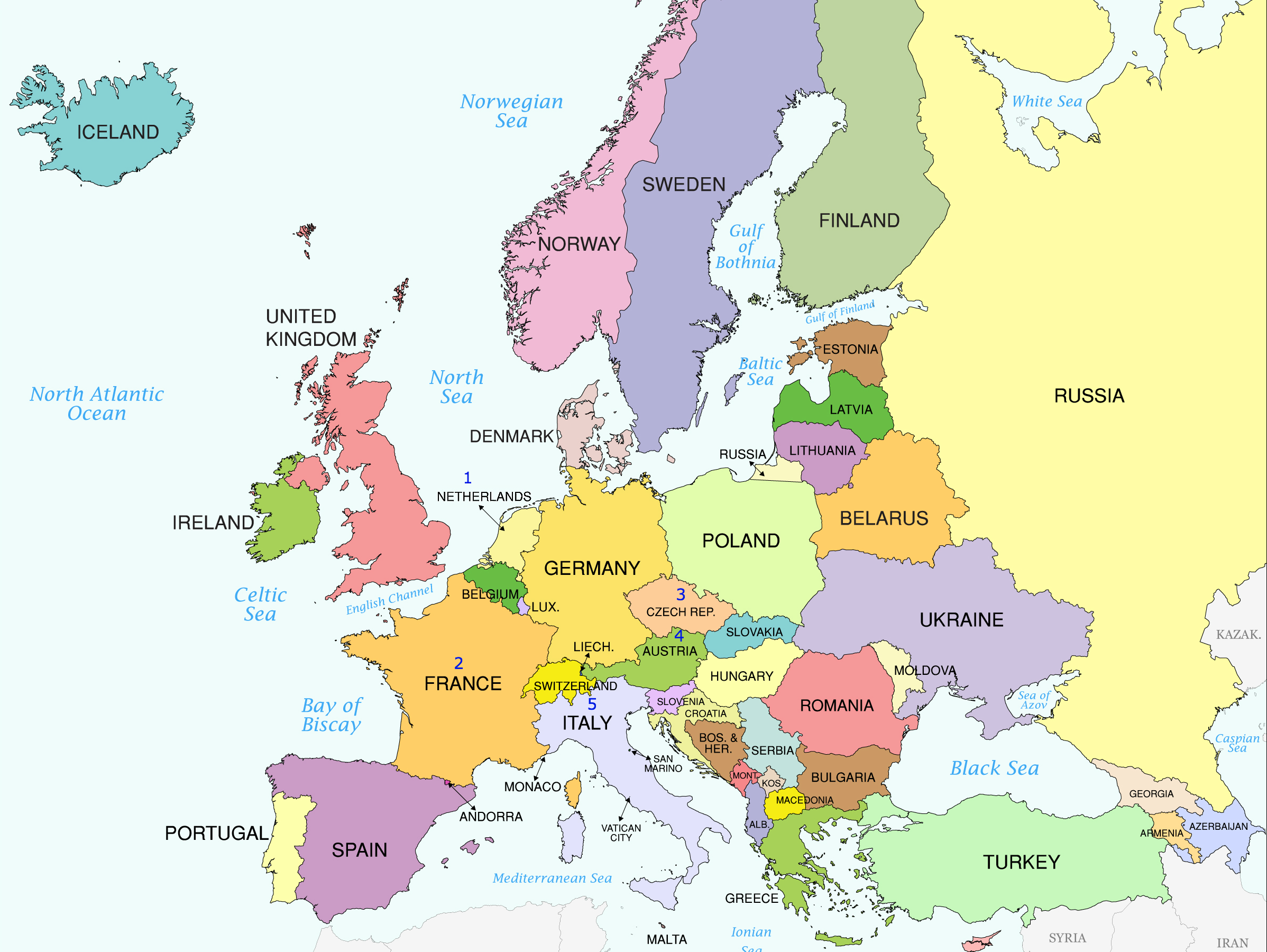 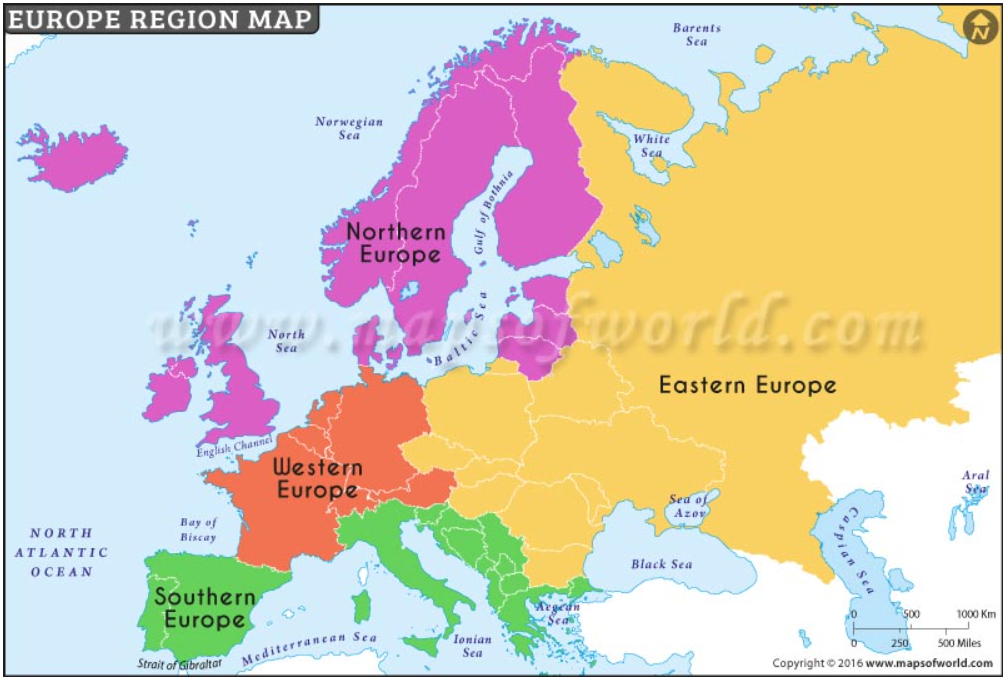 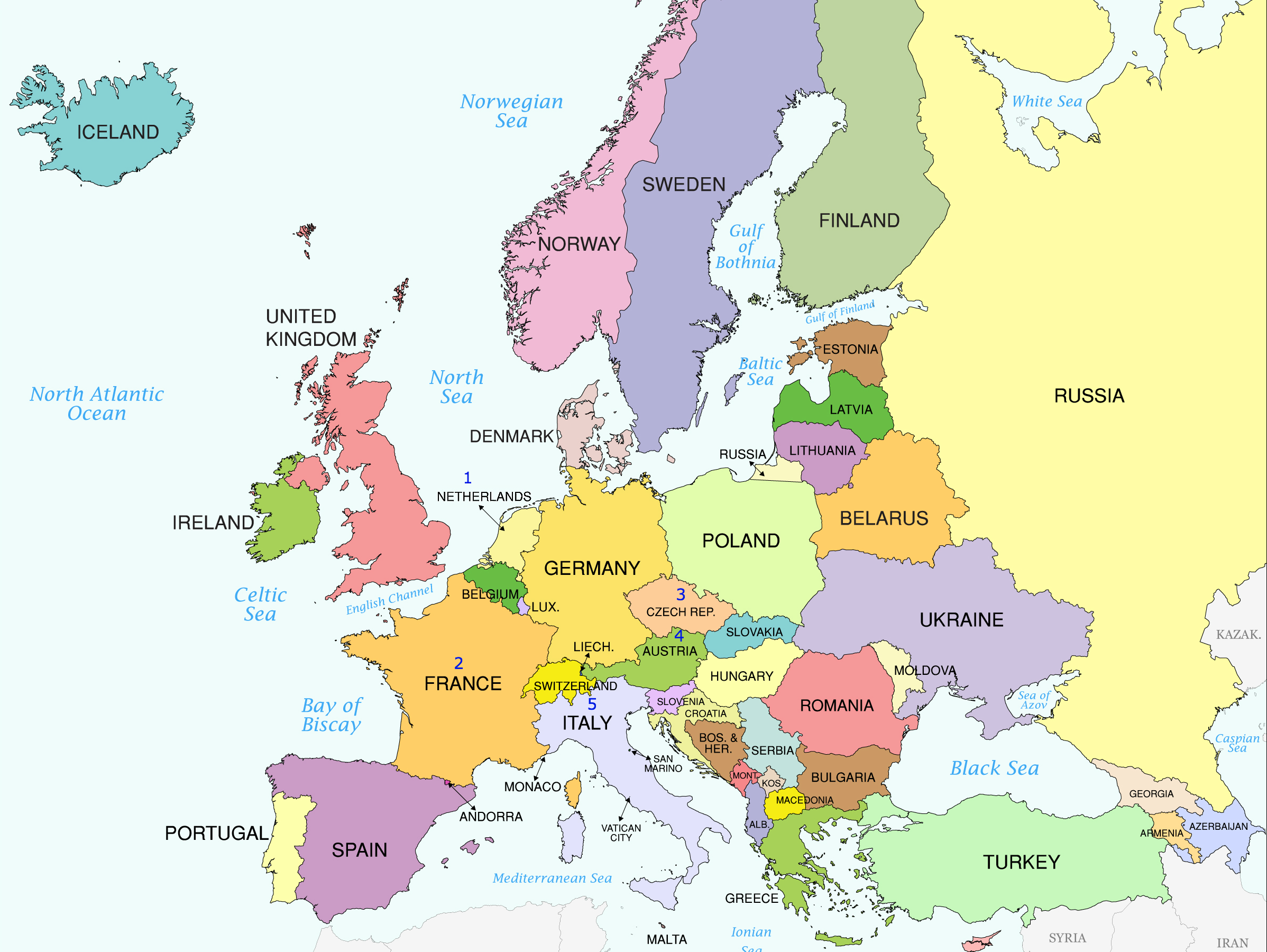 East
West
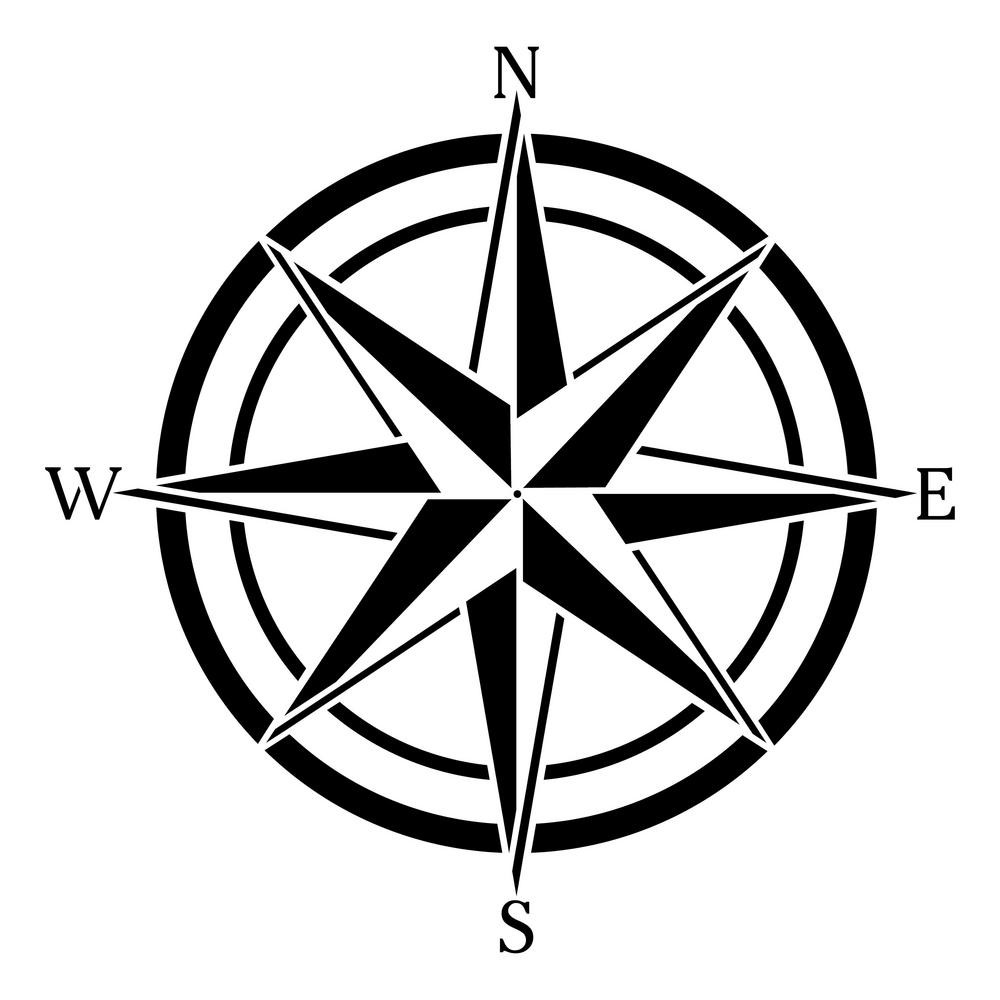 South
Northern Europe
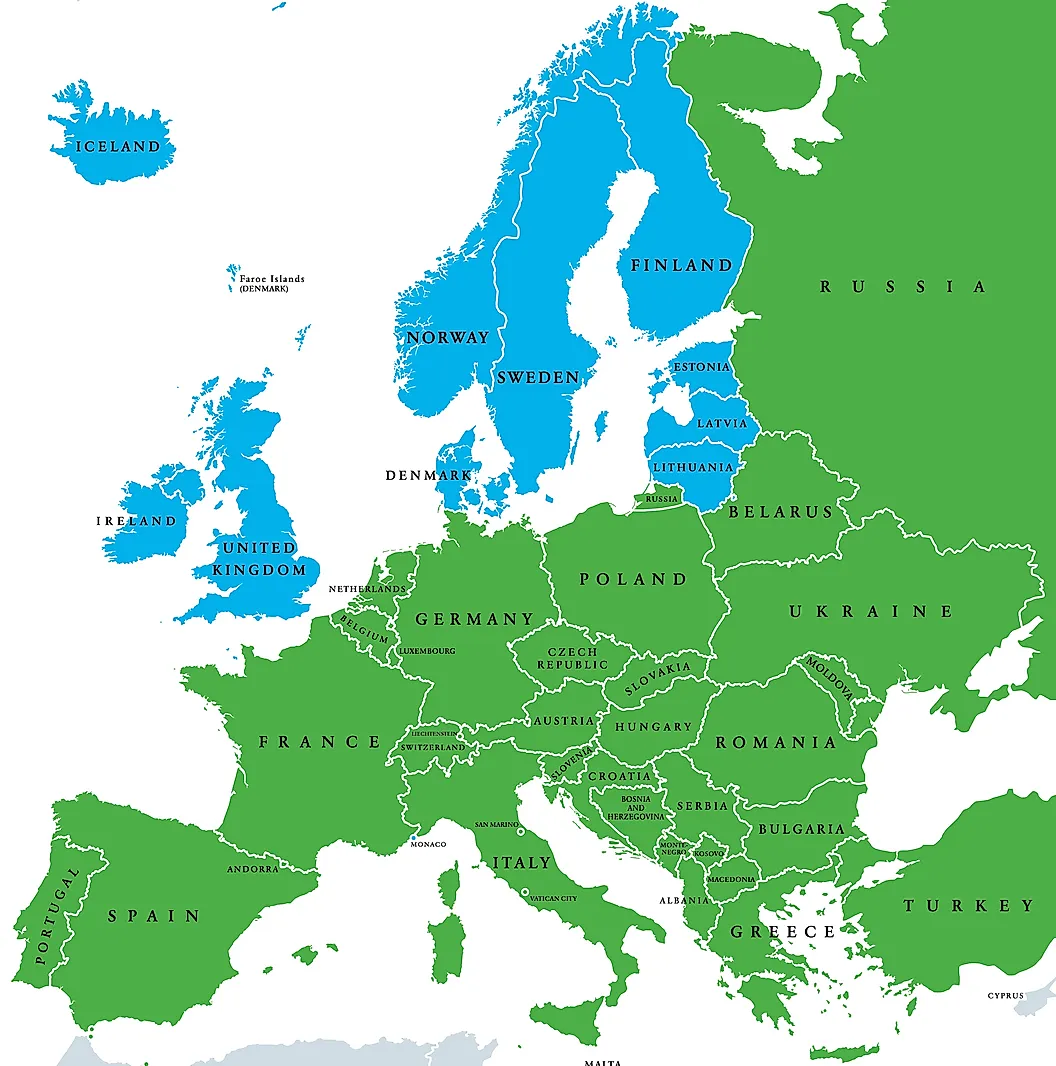 The countries in Northern Europe include:
Norway, United Kingdom, Ireland and Lithuania.
Can you see any others?

The weather is very cold in winter and warm in the summer.
Eastern Europe
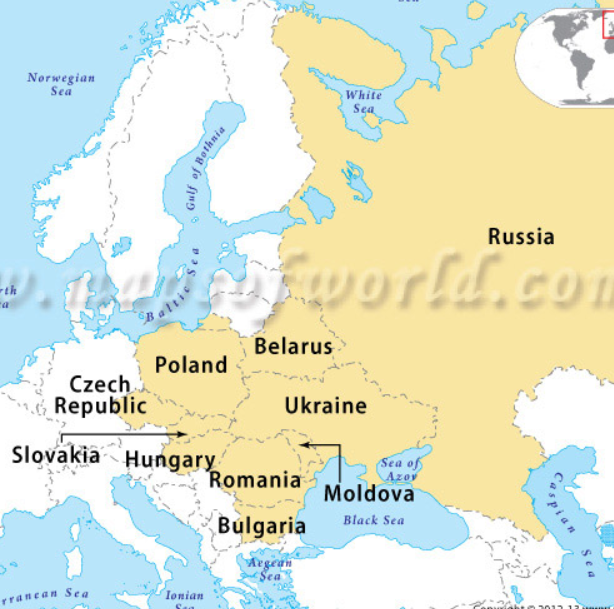 Eastern European countries include Poland, Romania and Russia.
Can you see any others?
Southern Europe
Countries include Spain, Serbia and Italy. 
Can you see any more?

The weather is hot in the summer and cool in winter.
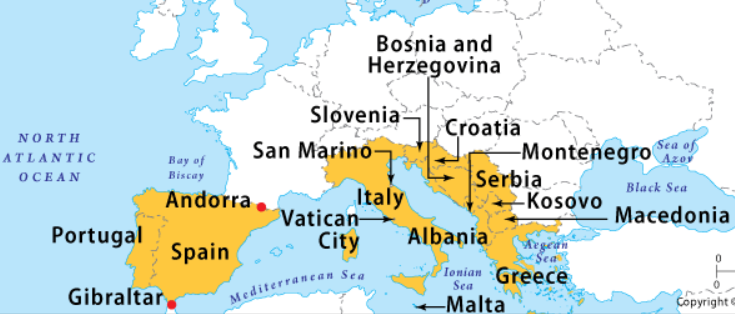 Western Europe
Western European Countries include France, Switzerland and  Austria;
It can be hot in summer and cold in winter
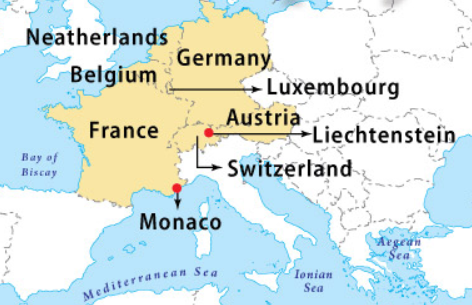 Comparing regions of Europe
Find the sheet ‘Comparing regions of Europe- alternative.
On the sheet sort the pictures into North European and South European pictures.
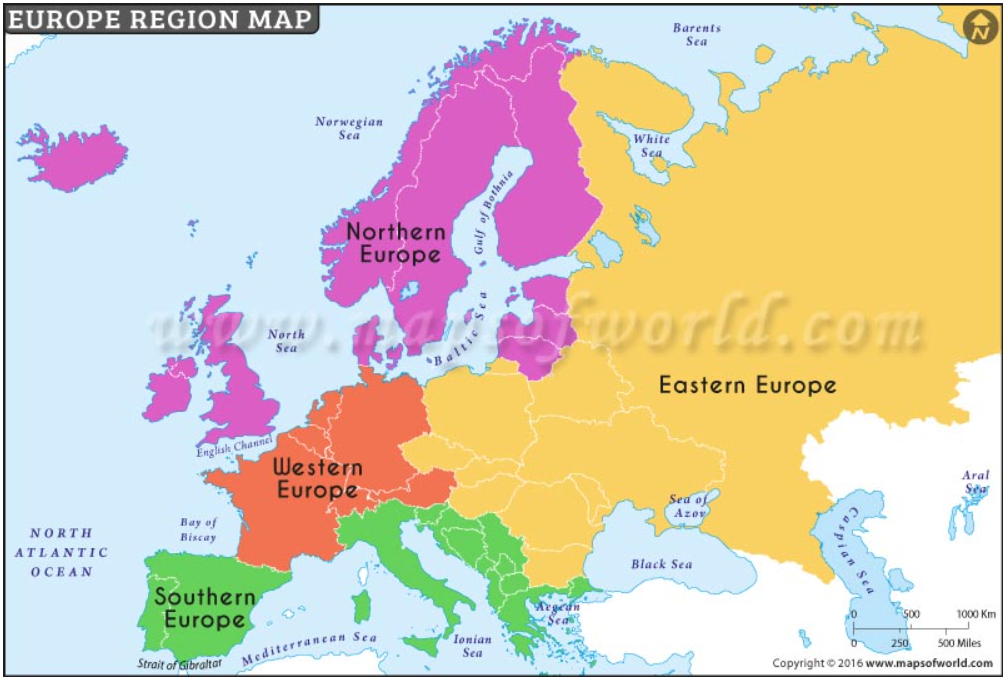 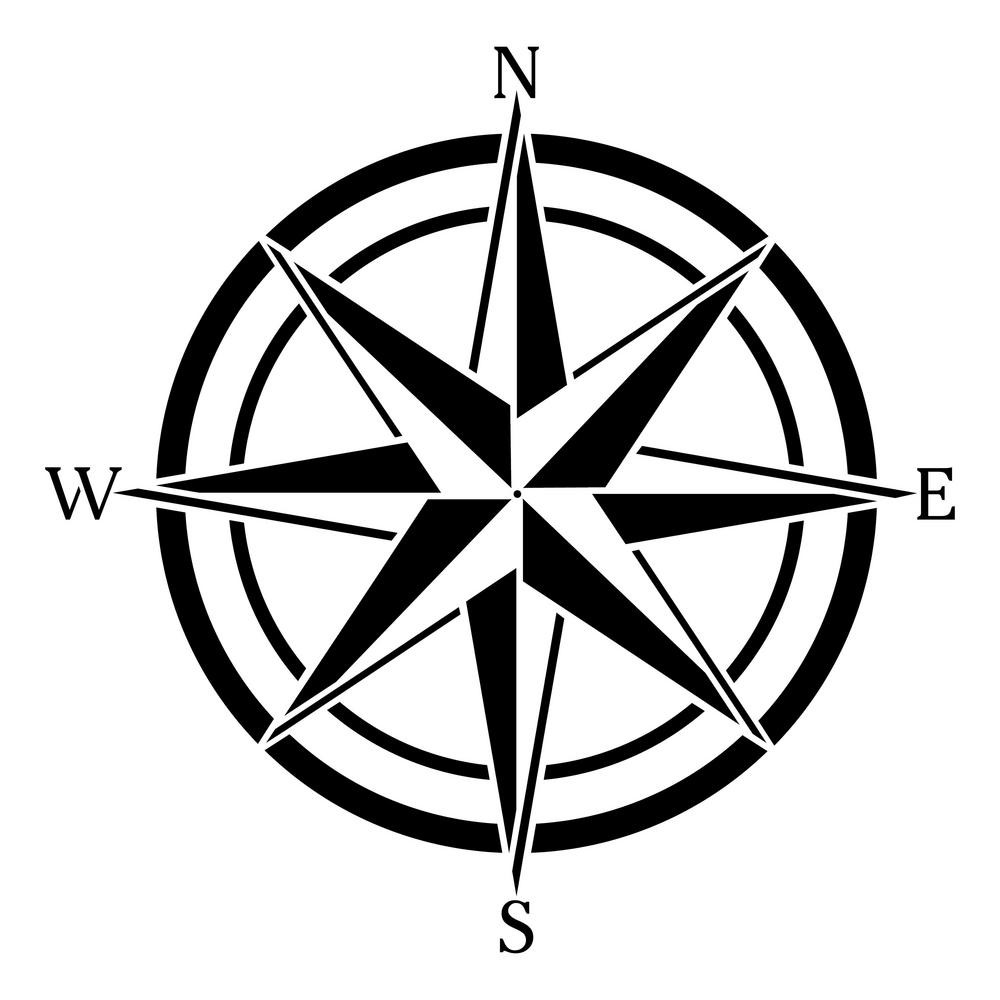